KODEX OBCHODNÍCH STANDARDŮ A ZÁSAD APAG
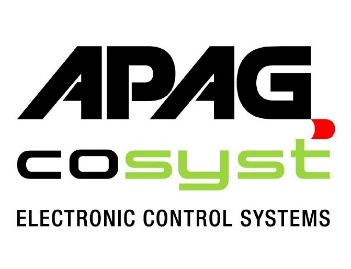 D-M053-AGL, index C, released 28.08.2023
Několik slov od Ananda Kanorii
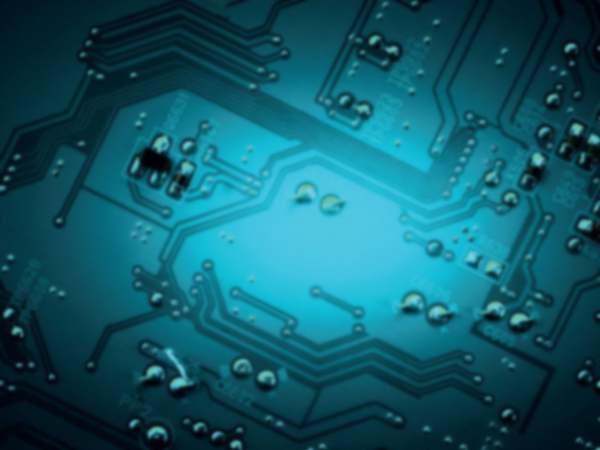 Vážení kolegové ze společnosti APAGCoSyst, 
 
jako organizace, která usiluje o dokonalost, se snažme být skvělí a dobří. Skvělí tím, že poskytujeme trvale vysokou kvalitu a zároveň podporujeme růst a ziskovost, a dobří tím, že udržujeme kulturu vzájemného respektu, která se řídí silnými lidskými hodnotami, a to jak mezi sebou navzájem, tak mezi našimi zákazníky a dodavateli. 
 
Jsem hrdý na to, že mohu být součástí společnosti a patřit mezi  lidi, kteří se prostřednictvím našeho KRÉDA hlásí k úchvatnému a komplexnímu souboru hodnot. Jsem hrdý na to, že takto žijeme každý den a pravidelně je vyhodnocujeme. 
 
Buďme nejprve dobrými občany APAGCoSyst. Následující stránky jsou výňatkem části zásad a očekávání, kterými se řídí naše organizace. Slouží k seznámení s danými hodnotami a naznačují kulturu našich hodnot. 
 
Děkuji. 
 
S pozdravem,
Anand 
Výkonný ředitel
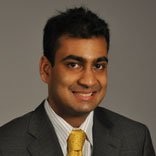 KODEX OBCHODNÍCH STANDARDŮ A ZÁSAD APAG
2
1
3
5
7
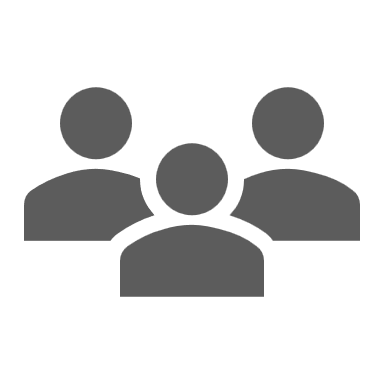 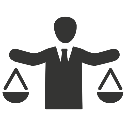 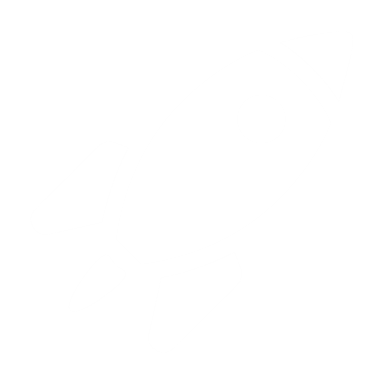 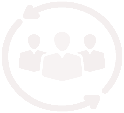 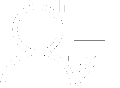 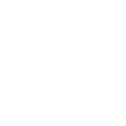 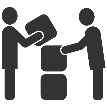 2
4
6
UPŘÍMNOST A TRANSPARENTNOST
Respektování kolegů
INTEGRITA PRO NAŠE PARTNERY
ETIKA
INTEGRITA PRO APAG
ZÁVAZEK
Úvod
Interní a externí audity
Finanční integrita
Insider trading  a spropitné
Dělejte to, co je správné
Ozvěte se a jednejte
Odpovědnost
Odveta
Hlášení
Vyšetřování
Falešná obvinění
Používání našeho majetku
Chraňte náš majetek
Červené vlajky
Střet zájmů
Důvody pro kodex
Na koho se kodex vztahuje
Krédo společnosti
Nepřipouštějte úplatky ani jiné nezákonné platby
Dodržování zákonů o hospodářské soutěži
Dodržování zákonů a předpisů o kontrole mezinárodního obchodu
Praní peněz a financování terorismu 
Úplatkářství a korupce
Pracovní prostředí
Podpora rozmanitosti
Respektujte se navzájem
Buďte dobrými sousedy
Bezpečnost a ochrana zdraví na pracovišti
Komunikujte zodpovědně
Nahlášení obav
Lidská práva
Životní prostředí
KODEX OBCHODNÍCH STANDARDŮ A ZÁSAD APAG
3
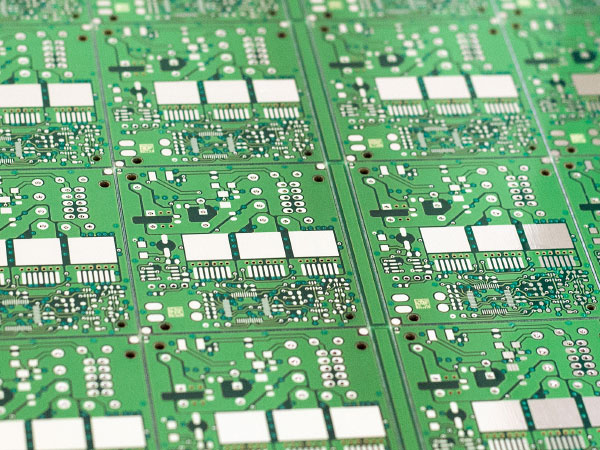 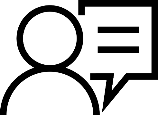 1 Úvod
KODEX OBCHODNÍCH STANDARDŮ A ZÁSAD APAG
4
1 Úvod
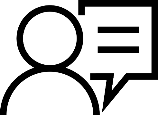 DŮVODY PRO KODEX
Práce ve společnosti APAG je výjimečná nejen díky našim vynikajícím výrobkům. 
Jde také o naši integritu a obchodní chování.
Naše kultura je založena na integritě a inspiruje naši práci a posiluje naši pověst společnosti, která dosahuje vynikajících výsledků a vždy jedná správně. Zásadním prvkem našeho úspěchu je integrita. 
Někdy můžete narazit na situaci, kdy není jasné, jak správně postupovat.
Náš Kodex obchodních norem a zásad vám vždy pomůže a nasměruje vás ke správnému rozhodnutí.
Jsme si vědomi, že kodex nepokrývá všechny možné okolnosti, zejména pokud se vyskytnou problémy se smlouvami nebo místními zákony. APAG tedy může kodex podle potřeby upravit.
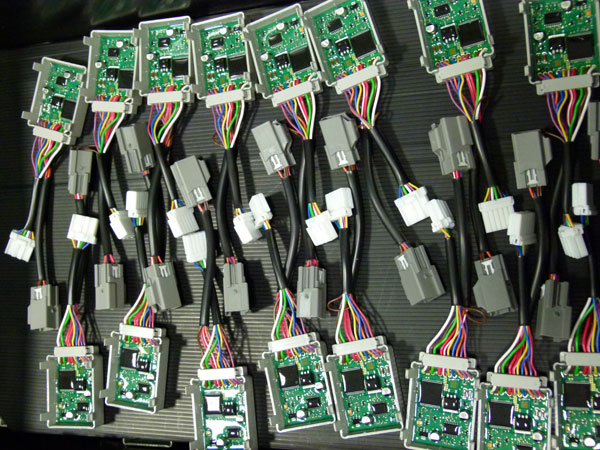 NA KOHO SE KODEX VZTAHUJE
Nezáleží na tom, kde pracujete nebo co pro APAG děláte – vždy máte povinnost používat správný úsudek a dodržovat náš kodex. To se týká všech zaměstnanců na plný nebo částečný úvazek na všech úrovních společnosti, až po vedoucí pracovníky.
KODEX OBCHODNÍCH STANDARDŮ A ZÁSAD APAG
5
Kréda naší společnosti
Ohleduplnost

Chápejme perspektivu a úhel pohledu ostatních
Podporujme rozmanitost  v myšlení, věku, pohlaví, etnické příslušnosti nebo jiné osobní orientace
Buďme čestní a autentičtí
Chovejme se k lidem tak, jak byste chtěli, aby se oni chovali k nám
Umožněme lidem se rozvíjet a svěřme jim pravomoc dělat důležitá rozhodnutí
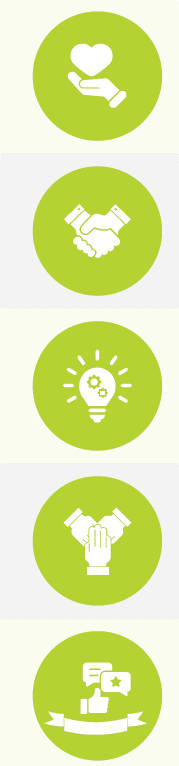 2. 	Závazky

Čiňme vše, co je v našich silách
Buďte spolehliví 
Vždy se účastněme domluvených schůzek  a  aktivně se do nich zapojujme
Dokončujme práci a nepřestávejme, dokud není hotová
Poskytujte dlouhodobě stabilní služby našim  zákazníkům, dodavatelům  a kolegům
3. 	Kreativita

Přemýšlejte nad rámec naší práce o tom, jak pracujeme, proč a co můžeme zlepšit
Mějme pozitivní přístup
Inspirujme ostatní, aby o práci uvažovali nad rámec jejich každodenních povinností
Podporujme otevřenou komunikaci
Zaměřujme se na hlavní příčiny problémů a příležitostí
4. 	Soudržnost

Pracujme na společném cíli a ke společnému prospěchu
Ukažme, kdo opravdu jsme, i když tím odkryjeme naši zranitelnost
Zajímejme se o své kolegy a pečujme o dobré vztahy na pracovišti
Důvěřujme a buďme důvěryhodní 
Vytvářejme pohodu na pracovišti pro nás, naše týmy i ostatní kolegy
5. 	Charakter

Zaměřujme se na zákazníka
Vytvářejme výsledky, na které jsme hrdí
Převezměme odpovědnost za svou práci
Pomáhejme si, neobviňujme ani neodsuzujeme 
Zaměřujme se na kvalitu, pracujme vždy zodpovědně a s plným nasazením, jak při dozoru, tak bez něj.
D-M053-AGL, index C, released 28.08.2023
6
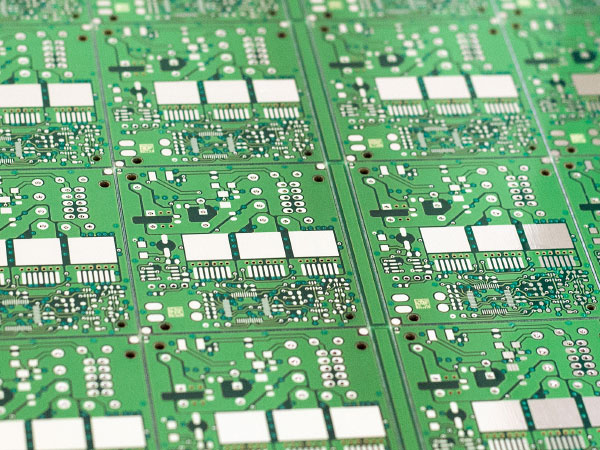 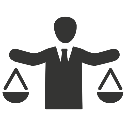 2 Etika
KODEX OBCHODNÍCH STANDARDŮ A ZÁSAD APAG
7
Etika
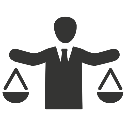 Naším cílem je dělat to, co je správné. Pokud vám není jasné, co je správné udělat, zeptejte se sami sebe:
Pokud můžete na všechny tyto otázky odpovědět ANO, je akce pravděpodobně v pořádku. Každá odpověď „ne“ nebo dokonce „možná“ je však signálem, abyste se zastavili a nechali si poradit nebo se na to zeptali. Koneckonců je vždy lepší se zeptat, než začít jednat, zejména když si nejste jisti. Obraťte se na svého nadřízeného nebo vedoucího!
Ozvěte se a jednejte
Při každodenním zvažování rozhodnutí zvažte etický rozměr svých možností. V případě potřeby se ozvěte a jednejte. Buďte odvážní. APAG vás podporuje a má přístup k odborníkům vyškoleným pro pomoc v právních a etických otázkách. Nikdy se nenechte ovlivnit prohlášeními typu „Naši konkurenti to dělají“, „V zahraničí se tak obchoduje“ a „APAG si to může snadno dovolit“. Musíte neprodleně nahlásit všechny poznatky nebo obavy týkající se skutečného nebo potenciálního porušení zákona nebo zásad, ať už k němu dojde uvnitř společnosti APAG nebo v rámci externích jednání. Pokud jste požádáni o účast na jakékoliv kontrole dodržování předpisů, musíte spolupracovat.
KODEX OBCHODNÍCH STANDARDŮ A ZÁSAD APAG
8
Etika
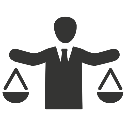 RESPEKTUJEME DŮVĚRYHODNOST
Pokud nahlásíte obavu, zachováme vaši identitu v tajnosti, pokud to bude možné v souladu se zákonem a potřebou vyšetřování.


Odplata vůči komukoliv, kdo v dobré víře nahlásí podezření na neetické nebo nezákonné jednání, je porušením kodexu a společnost APAG ji nebude tolerovat. Totéž platí pro každého, kdo se podílí na vyšetřování zprávy. Nezáleží na tom, zda konkrétní oznámené okolnosti skutečně představují přestupek. 


Možná cítíte, že v práci není něco v pořádku. Možná jste něco viděli nebo slyšeli o činu, který může porušovat náš kodex, naše zásady nebo zákon. V takovém případě máte povinnost se o své obavy podělit a ihned je nahlásit – i když si nejste jisti, že došlo k porušení kodexu. Když nahlásíte problémy, pomůžete nám je správně vyřešit, odstranit problémy dříve, než nastanou, a napravit situace, které již nastaly. Pomáháte budovat důvěru mezi sebou navzájem a s našimi zákazníky, dodavateli a dalšími obchodními partnery. 
V případě dotazů nebo obav se můžete obrátit na:
vašeho nadřízeného či vedoucího týmu nebo vyššího manažera (obvykle nejvhodnější postup)
oddělení lidských zdrojů
finanční oddělení
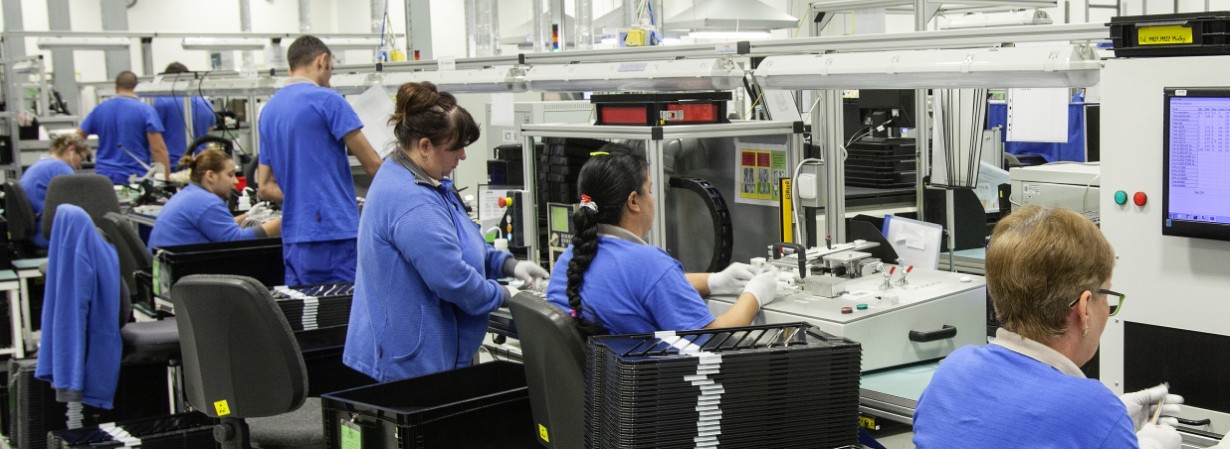 ODVETA NENÍ TOLEROVÁNA
ZPŮSOBY, JAK MLUVIT O PROBLÉMECH A KLÁST OTÁZKY
KODEX OBCHODNÍCH STANDARDŮ A ZÁSAD APAG
9
Etika
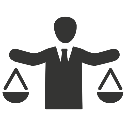 VYŠETŘUJEME RYCHLE A SPRAVEDLIVĚ
Po dokončení přezkumu dospěje vyšetřovací tým k závěru a může doporučit vhodná disciplinární nebo nápravná opatření. APAG se snaží důsledně reagovat na porušení zásad a udělit odpovídající kázeňský postih vzhledem k okolnostem a míře odpovědnosti jednotlivce. V závislosti na typu problému mohou být zapojeny různé organizace. Osoby, které jsou předmětem zprávy, nebudou součástí přezkumného nebo vyšetřovacího týmu.
Po dokončení přezkumu dospěje vyšetřovací tým k závěru a vydá doporučení, jak zjištěné problémy odstranit. Shrnutí případu je poskytnuto vedoucím pracovníkům, kteří jsou nezávislí na jakémkoli pochybení, k přezkoumání a případným opatřením.
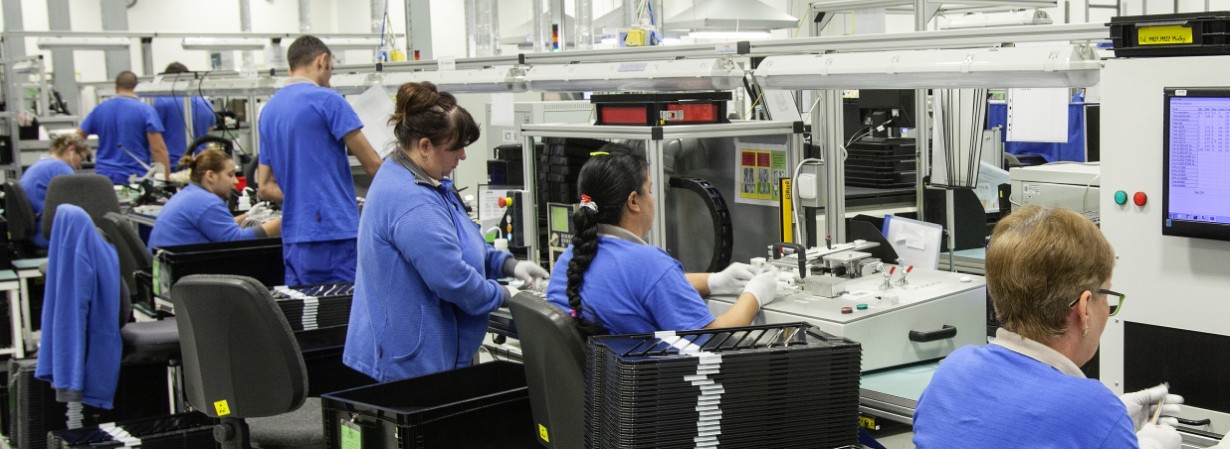 ŽÁDNÁ FALEŠNÁ OBVINĚNÍ
Přestože podporujeme poctivé hlášení, netolerujeme vědomě nepravdivá hlášení. Falešné obvinění může odvést vyšetřovací prostředky od věrohodných obav v dobré víře a poškodit morálku. Nahlaste to, o čem jste v dobré víře přesvědčeni, že je to pravda, ale nikdy vědomě neuvádějte nepravdivá obvinění, nelžete vyšetřovatelům ani neodmítejte spolupracovat při vyšetřování, protože i tyto kroky mohou být v rozporu s naším kodexem.
KODEX OBCHODNÍCH STANDARDŮ A ZÁSAD APAG
10
Etický nábor
Ve společnosti APAGCoSyst se pevně držíme našeho závazku k etickému náboru. Věříme, že etický nábor nejen zachovává hodnoty spravedlnosti, respektu a integrity, ale přispívá také k dlouhodobému úspěchu naší společnosti i kandidátů, se kterými jednáme. Náš přístup k etickému náboru se řídí následujícími zásadami:

1. Spravedlnost a rovné příležitosti: Zajišťujeme, aby byl každý kandidát hodnocen výhradně na základě jeho schopností, kvalifikace a vhodnosti pro danou pozici. Diskriminace na základě rasy, pohlaví, věku, sexuální orientace, postižení nebo jakékoli jiné chráněné charakteristiky je přísně zakázána.

2. Transparentní komunikace: Všem kandidátům poskytujeme jasné a přesné informace o pracovních pozicích, odpovědnostech, odměňování a firemní kultuře. To jim umožňuje činit informovaná rozhodnutí a sladit svá očekávání s realitou dané pozice.

3. Respektování soukromí: Se všemi údaji o kandidátech nakládáme s maximální důvěrností a respektem k soukromí. S osobními údaji sdílenými během náborového procesu se zachází opatrně a jsou používány výhradně pro účely náboru.

4. Informovaný souhlas: Požadujeme výslovný souhlas kandidátů před sdílením jejich informací s jakýmikoli třetími stranami, včetně personálních agentur a referenčních kontaktů. Kandidáti mají právo znát a schvalovat informace sdílené jejich jménem.
APAG CODE OF BUSINESS STANDARDS AND PRINCIPLES
11
Etický nábor
5. Včasná a ohleduplná komunikace: Usilujeme o udržování otevřené komunikace s kandidáty během celého náborového procesu. Okamžitě informujeme kandidáty o stavu jejich žádosti a poskytujeme konstruktivní zpětnou vazbu, pokud je to možné.

6. Boj proti korupci a úplatkářství: Jsme odhodláni předcházet jakékoli formě úplatkářství, korupce nebo neetického ovlivňování během náborového procesu. Naše interakce s kandidáty, stejně jako s personálními agenturami třetích stran, probíhají poctivě a transparentně.

7. Diverzita a inkluze: Aktivně se snažíme vybudovat různorodou pracovní sílu, která odráží širokou škálu perspektiv a zkušeností. Věříme, že různorodé týmy podporují inovace a lepší rozhodování.

8. Růst a vývoj: Náš závazek k etickému náboru přesahuje proces náboru. Podporujeme profesní růst a rozvoj našich zaměstnanců prostřednictvím školení, mentoringu a příležitostí k postupu.

Dodržováním těchto zásad se snažíme zavést náborový proces, který nejen identifikuje nejvhodnější kandidáty pro naši společnost, ale také ke každému jednotlivci přistupuje s respektem a spravedlností, které si zaslouží. Přijímáme zodpovědnost za dodržování těchto etických norem a neustále se snažíme zlepšovat naše postupy.
APAG CODE OF BUSINESS STANDARDS AND PRINCIPLES
12
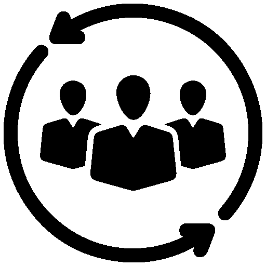 3 Integrita v rámci APAG
KODEX OBCHODNÍCH STANDARDŮ A ZÁSAD APAG
13
3 Integrita v rámci APAG
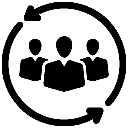 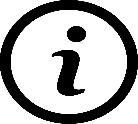 Vhodné využití našich aktiv
Aktiva a informace APAG jsou cennými zdroji, které mají zefektivnit naši činnost. Je důležité, abychom tento majetek chránili a nikdy nedovolili, aby jeho osobní používání narušovalo naše pracovní povinnosti. 
Mezi naše aktiva patří:
Duševní vlastnictví.
Důvěrné a chráněné informace, včetně osobních informací nebo údajů zákazníků, které byly společnosti APAG poskytnuty důvěrně.
Prodejní, marketingové a další obchodní strategie
a plány.
Finanční údaje.
Technologie a software.
Další obchodní tajemství.

Mezi naše aktiva patří také hmotný majetek, jako např.:
Hotovost.
Vybavení.
Zařízení.
Zásoby.
Soupis výrobků.
Používání jakéhokoliv majetku společnosti mimo rámec vašich povinností ve společnosti, například používání počítače společnosti pro výuku, zařízení pro domácí projekt nebo mobilních telefonů společnosti pro soukromé hovory v zahraničí, vyžaduje předchozí písemný souhlas vašeho nadřízeného. Toto schválení je třeba každoročně obnovovat, pokud budete majetek nadále používat mimo zaměstnání.
KODEX OBCHODNÍCH STANDARDŮ A ZÁSAD APAG
14
3 Integrita v rámci APAG
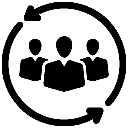 Jak chráníme majetek společnosti
Nepoužívejte aktiva společnosti: 
» Pro vnější podnikání nebo jiný osobní prospěch 
» Na cokoliv nezákonného nebo neetického (například přístup k pornografickým nebo urážlivým tématům nebo jejich šíření) 
Osobní používání některých prostředků je v rámci rozumných možností a v souladu s místními zásadami a postupy povoleno, ale mělo by být přiměřené, zřídkavé, zákonné a nikdy by nemělo narušovat čas, talent a nadšení, které do práce přinášíte vy nebo ostatní zaměstnanci. Osobní použití může vyžadovat schválení.
Fyzický majetek – každý z nás má k dispozici fyzický majetek a zdroje, které nám pomáhají vykonávat naši práci. Když chráníte majetek společnosti, chráníte naši schopnost růst a prosperovat. Nikdy ho nepůjčujte, neprodávejte ani nerozdávejte, pokud k tomu nemáte oprávnění. 
Elektronické prostředky – Spoléháme na to, že každý zaměstnanec bude vhodně využívat elektronické prostředky (včetně počítačů, hardwaru, softwaru, mobilních zařízení a dalších médií). Svůj díl práce můžete odvést tím, že budete dodržovat naše zásady a používat správný úsudek. Uvědomte si, že veškeré informace, které vytváříte, sdílíte nebo stahujete do systémů společnosti, patří společnosti a vyhrazujeme si právo kdykoli monitorovat používání systému v rozsahu povoleném zákonem.
Duševní vlastnictví (IP) – Patenty, autorská práva, ochranné známky a obchodní tajemství jsou rovněž cenným majetkem společnosti. Chraňte duševní vlastnictví s vášní a nezapomeňte, že společnost je vlastníkem všech pracovních produktů (jako jsou nápady, postupy a vynálezy), které jste vyvinuli nebo navrhli v rámci své práce u nás, a to v rozsahu povoleném zákonem. Toto vlastnictví trvá i v případě, že naši společnost opustíte.
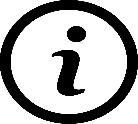 Věděli jste to? 
Půjčky od společnosti jakémukoliv zaměstnanci se nedoporučují a musí být schváleny představenstvem nebo jím pověřenou osobou. 
Půjčky výkonným pracovníkům jsou zakázány.
Mnoho informací, které máte jako zaměstnanec APAG k dispozici, je důvěrných nebo chráněných. Jedná se o informace, které nejsou běžně veřejně dostupné a které zahrnují technické informace společnosti APAG, obchodní a marketingové údaje a plány, finanční údaje, interní e-mailovou komunikaci, informace o zákaznících, informace o produktech a jakékoli další informace, které jsou v našem odvětví obecně považovány za důvěrné. Pokud nebudete řádně chránit a zabezpečovat důvěrné nebo chráněné informace společnosti APAG, můžete být potrestáni i výpovědí. Máte-li jakékoliv dotazy ohledně toho, zda jsou informace důvěrné nebo chráněné, nebo jak je chránit, obraťte se na svého nadřízeného.
Poznámka: Nic v této dokumentaci a ani v jiných zásadách společnosti APAG vám nebrání ani vás neodrazuje od zákonného ohlášení porušení zákona nebo případů podvodu, plýtvání nebo zneužití příslušným vládním orgánům nebo orgánům činným v trestním řízení. Podívejte se prosím na naše zásady pro oznamovatele
KODEX OBCHODNÍCH STANDARDŮ A ZÁSAD APAG
15
3 Integrita v rámci APAG
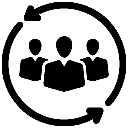 Následující „červené vlajky“ vám pomohou identifikovat možné případy podvodu a zneužití majetku. Nezapomeňte, že červené vlajky neznamenají vždy nesprávné jednání, ale spíše představují možné varovné signály možného zneužití.

1. Jakákoliv finanční transakce, která nedává běžný ani obchodní smysl, např. transakce nebo události, které se odehrávají v neobvyklou dobu, příliš vysoké nebo nízké částky, neobvyklá struktura transakce, neobvykle vysoké marže nebo slevy, platby v hotovosti nebo nadměrné platby předem (např. aktiva společnosti prodávaná pod tržní hodnotou nebo způsobem, který vylučuje ostatní potenciální kupující z nabídky).
2. Transakce s pochybnými vládními vazbami, které zahrnují osoby úzce spojené s veřejným činitelem, politické příspěvky nebo platby veřejnému činiteli, využití konkrétního konzultanta nebo jiného obchodního partnera na žádost veřejného činitele nebo žádosti o zvýšení provize během jednání s veřejným činitelem.
3. Smlouvy o poskytování služeb, jejichž výsledkem není žádný zjevný produkt nebo služba, včetně plateb zástupcům nebo jiným osobám, u nichž není jasné, jakou službu nebo výhodu poskytly.
4. Nedůsledná nebo zavádějící prohlášení o transakcích nebo vztazích.
5. Informace (bez ohledu na to, zda se týkají společnosti APAG), které se objeví v souvislosti s úplatkem nebo nesprávným jednáním strany, s níž má společnost APAG přímý nebo nepřímý vztah.
6. Návrh, že nikdo nepotřebuje znát „podrobnosti“ nebo „detaily“ o tom, jak bude transakce dokončena nebo jak bude dosaženo cíle
7. Neochota poskytovat informace manažerům, auditorům, právníkům, vyšetřovatelům nebo jiným osobám, které by k nim měly mít přístup.
8. Nepravidelné, chybějící nebo pochybné dokumenty.
9. Snaha o zdokumentování transakce způsobem, který je nepřesný nebo neúplný nebo který jinak falšuje transakci nebo podklady.
10. Faktury, které obsahují podezřelé nebo nevysvětlené položky, jako jsou „různé platby“, „výdaje na usnadnění podnikání“ nebo „nepředvídané výdaje“
11. Odmítnutí čerpat dovolenou nebo nemocenskou (pokud jsou přítomny další varovné signály).
12. Zapojení do transakce osoby, které se na ní běžně nepodílejí, nejsou kvalifikované, jsou uváděny krypticky nebo nejsou identifikovány jménem.
13. Návrh, že neznámá osoba musí být „spokojená“, nebo podobná slova.
14. Jakákoli platba požadovaná za účelem „získání zakázky“ nebo v případě, že existuje podezření, že neobvyklou platbu diktuje externí strana.
15. Extravagantní dary nebo nevysvětlitelné výhody, jako jsou drahá auta, šperky, oblečení nebo cestování.
16. Vysoká fluktuace zaměstnanců, zejména v oblastech, které jsou náchylnější k podvodům.
17. Časté změny na firemních bankovních účtech včetně neočekávaných přečerpání nebo poklesů zůstatků hotovosti, neschopnost vysvětlit rozdíly ve fakturách nebo zůstatcích na účtech.
18. Časté výjimky a překračování podnikových zásad, postupů a kontrolních mechanismů. Pokud vidíte varovné signály nebo máte jiné důvodné podezření na podvod nebo zneužití, jste povinni vznést své dotazy nebo obavy. Vaším nejlepším vodítkem je často pocit, že něco není v pořádku.
KODEX OBCHODNÍCH STANDARDŮ A ZÁSAD APAG
16
3 Integrita v rámci APAG
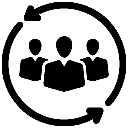 Střet zájmů
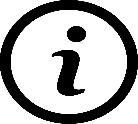 Věděli jste to?
»» Pokud máte diskreční pravomoc jednat s dodavatelem, zákazníkem nebo jiným obchodním partnerem, nesmíte mít v této společnosti žádný finanční zájem bez souhlasu nejvyššího vedení. Pokud u této společnosti nemáte žádné pravomoci, můžete vlastnit až 1 % jejích akcií, stejně jako až 1 % akcií konkurenční společnosti.
»» Tato pravidla platí pro veřejně obchodované i soukromé společnosti. Tato omezení se však nevztahují na podílové fondy nebo jiné investice, které drží širokou škálu společností, u nichž nemáte kontrolu nad tím, které společnosti jsou ve fondu.
»» Schválení podle tohoto oddílu je třeba každoročně obnovovat, pokud akcie nadále vlastníte.
V co věříme
Od nás všech se očekává, že budeme jednat v nejlepším zájmu naší společnosti. To znamená, že nikdy nesmíme dovolit, aby naše osobní zájmy ovlivňovaly naše jednání jménem APAG. Každé rozhodnutí, které při práci učiníme, musí být objektivní a musí mít na paměti obchodní zájmy naší společnosti. 
Jak to funguje
V podnikání se hranice mezi osobními a profesními zájmy může snadno rozostřit. Oddělit tyto dva aspekty může být náročné, zejména pokud se jedná o osobní vztahy, externí zaměstnání nebo investice.
Než začnete jednat jménem společnosti, musíte být schopni rozpoznat potenciální střet zájmů a vyhnout se mu. Ke konfliktu dochází, když dovolíte, aby osobní zájmy zasahovaly do obchodních rozhodnutí, která činíte jako zaměstnanec. Dokonce i zdání konfliktu je nevhodné a může poškodit naši společnost a naši pověst.

Co ještě můžete udělat?
Rozpoznat potenciální konflikty. Nemusíte si hned uvědomit, že daná situace může být střetem zájmů. Konflikty mají mnoho různých podob, ale velmi často zahrnují:
Osobní investice a příležitosti. Při vytváření finančního portfolia najdete mnoho společností, do kterých můžete investovat. Uvědomte si, že v případě těchto investic existují pravidla, která se týkají společnosti dodavatele, zákazníků, konkurentů nebo dalších obchodních partnerů, zejména pokud s těmito organizacemi jednáte v rámci své práce. Byl by to konflikt, stejně jako využití příležitosti, kterou jste objevili díky své práci, k osobnímu prospěchu.
BOD PROCESU
Pokud máte pocit, že se dostáváte do možného střetu zájmů nebo že se to jako střet zájmů jeví, neprodleně to nahlaste svému vedoucímu. Neoznámení konfliktu je závažné a může vést k disciplinárnímu řízení.
KODEX OBCHODNÍCH STANDARDŮ A ZÁSAD APAG
17
3 Integrita v rámci APAG
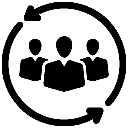 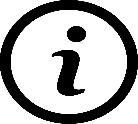 Externí aktivity, jako je podnikání mimo společnost nebo zaměstnání na částečný úvazek během práce na stávající pozici v APAG, by neměly narušovat vaši práci pro APAG. Nesmíte pracovat nebo podnikat pro jinou společnost nebo subjekt, s náhradou nebo bez ní, pokud neobdržíte řádně písemně povolenou výjimku.
Dobrovolnickou činnost v charitativní organizaci je třeba oznámit a schválit pouze v případě, že tato činnost zasahuje do pracovního času společnosti nebo představuje jiný střet zájmů (například přijetí povinnosti loajality vůči správní radě neziskové organizace). 
Kromě toho, i když jste externí činnost oznámili a obdrželi souhlas s pokračováním, nesmíte:
během pracovního dne využívat majetek, zařízení, služby nebo zdroje společnosti APAG, včetně duševního vlastnictví společnosti APAG, důvěrné nebo vlastnické informace nebo svůj čas ke svým externím aktivitám.
využívat své postavení v APAG k získání výhody při svých externích aktivitách.
uvést se do pozice, ve které by vaše vnější zájmy mohly ohrozit vás nebo produkt, službu či obchod, na kterém pracujete.
Věděli jste?
Externí zaměstnání. Druhé zaměstnání nebo poradenství je povoleno, pokud to nenarušuje vaši schopnost vykonávat práci ve společnosti.
Před přijetím každé další pracovní nebo poradenské příležitosti u zákazníka, dodavatele, jiného obchodního partnera nebo konkurenta musíte požádat o souhlas nejvyšší vedení. 
Externí projevy nebo prezentace. Můžeme být požádáni o vystoupení na konferencích nebo o prezentace, protože jsme zaměstnanci APAG nebo protože naše odborné znalosti vyplývají z našich pracovních povinností. Konflikt může nastat, pokud vám bude nabídnuta platba nebo náhrada výdajů v souvislosti s touto akcí.
Vyhněte se obchodování s přáteli a rodinou

Vaše jednání jako zaměstnance společnosti APAG může čas od času přímo či nepřímo ovlivnit zájmy rodinných příslušníků a přátel. Taková situace může nastat například tehdy, když se člen rodiny nebo přítel stane zaměstnancem nebo významným investorem dodavatele nebo zákazníka, se kterým obchodujete jménem společnosti APAG. Ačkoli ne každá taková situace bude představovat střet zájmů, nesmíte takové obchody provádět bez úplného zveřejnění těchto vztahů a získání písemného souhlasu, jak je popsáno níže, kdykoliv taková situace nastane. I v případě, že jsou tyto činnosti schváleny, nesmíte dovolit, aby vaše osobní vztahy ovlivňovaly, nebo se zdálo, že ovlivňují, vaši schopnost jednat v nejlepším zájmu společnosti APAG. Kromě toho byste nikdy neměli působit jako přímý nebo nepřímý nadřízený nebo ovlivňovat jakákoliv rozhodnutí týkající se zaměstnání nebo smlouvy zaměstnance společnosti APAG nebo externího dodavatele, který je členem vaší rodiny nebo jinou osobou, s níž máte významný osobní vztah. Vždy, když taková situace nastane, musíte tyto vztahy plně zveřejnit a získat písemný souhlas.
Nevyužívejte osobně firemní příležitosti 

Nikdy nesmíte osobně využít obchodní nebo investiční příležitosti, které se dozvíte a které by mohly být pro společnost APAG výhodné. Před vlastním jednáním o takové příležitosti musíte získat písemný souhlas. Dokud APAG nebude moci takovou příležitost vyhodnotit a nerozhodne se ji nevyužít, musíte se jí vyhnout.
KODEX OBCHODNÍCH STANDARDŮ A ZÁSAD APAG
18
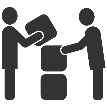 4 Integrita pro naše obchodní partnery
KODEX OBCHODNÍCH STANDARDŮ A ZÁSAD APAG
19
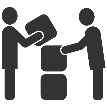 4 Integrita pro naše obchodní partnery
Nepřipouštějte úplatky ani jiné nezákonné platby
Společnost APAG konkuruje na trhu kvalitou svých výrobků, schopnostmi svých zaměstnanců a schopností poskytovat zboží a služby za konkurenceschopné ceny. Musíte dodržovat všechny platné protikorupční zákony. Nikdy nesmíte poskytnout, slíbit, nabídnout, financovat nebo povolit úplatek, zpětný úplatek, úplatek za zprostředkování nebo jinou nepatřičnou platbu v souvislosti s obchodem společnosti APAG s veřejným činitelem, vládním subjektem nebo jinou třetí stranou. Pojem „veřejný činitel“ je vykládán široce a zahrnuje každého, kdo pracuje v národním, státním, krajském nebo místním vládním orgánu nebo agentuře, jako jsou volení úředníci, jmenovaní úředníci a státní úředníci. Udržování a využívání třetích stran, které nás zastupují nebo poskytují služby naším jménem, představuje významné protikorupční riziko, zejména v případech, kdy třetí strana komunikuje s veřejnými činiteli. Než si najmete třetí stranu, která by zastupovala společnost APAG před jakýmkoliv orgánem státní správy nebo distribuovala či prodávala produkty nebo služby společnosti APAG, musíte si vyžádat pokyny a písemný souhlas nejvyššího vedení.
BOD PROCESU
Cokoliv hodnotného, co je poskytnuto státnímu úředníkovi, vyžaduje předchozí písemný souhlas nejvyššího vedení a musí být řádně zaznamenáno v našich účetních knihách a záznamech.
UVAŽUJTE O TOMTO
„Nebojte se, to je prostě způsob, jakým v této zemi podnikáme.“
„Tato platba nevyžaduje schválení.“
„Politický příspěvek by mohl věci urychlit.“
Slyšíte takové komentáře? Zastavte se a vyhledejte pomoc. Pokud to zní nezákonně nebo neeticky, pravděpodobně to takové je!
Jak je to s dárky, jídlem a zábavou? Někdy se také může stát, že budete potřebovat nebo chtít poskytnout obchodnímu kontaktu dárky, jídlo nebo zábavu. V těchto případech se ujistěte, že dárek, jídlo nebo zábava podporují legitimní pracovní účel a jsou přiměřené a vhodné vzhledem k okolnostem. Vždy mějte na paměti, že naši obchodní partneři mají svá vlastní pravidla pro přijímání darů, jídla a zábavy, a nikdy nenabízejte nic, co by tato pravidla porušovalo a dostávalo obchodního partnera do potenciálně nepříjemné situace.
KODEX OBCHODNÍCH STANDARDŮ A ZÁSAD APAG
20
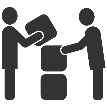 4 Integrita pro naše obchodní partnery
Někdy si například nemusíte být jisti, zda je dar nadměrný, nebo ne:
Musím něco udělat, pokud obdržím dárek? Pokud obdržíte dar, který tato omezení překračuje, musíte se obrátit na vyšší vedení. Mějte na paměti, že existují dárky, které vedení nemůže schválit, například dary v podobě akcií či cenných papírů, hotovosti nebo peněžních ekvivalentů.
Ale mohl bych urazit dárce! Někdy může být obtížné dárek odmítnout, zejména pokud se obáváte, že dárce urazíte, nebo pokud vám byl dárek předán před skupinou lidí. Pokud nemůžete dar odmítnout, přijměte jej, ale okamžitě o tom informujte nejvyšší vedení, které ve spolupráci s vámi dar předá, rozdělí nebo rozlosuje mezi velkou skupinu zaměstnanců. Sdělte také dárci pravidla naší společnosti týkající se darů, abyste v budoucnu předešli podobným situacím.
Co jídlo a zábava? Stejně jako v případě dárků nepřijímejte jídlo nebo zábavu výměnou za nějakou akci. Uvědomujeme si, že společné stravování a zábava jsou v podnikání běžné, takže můžete přijímat příležitostná jídla od zákazníků, dodavatelů a dalších obchodních partnerů, pokud se jich také účastní a náklady jsou přiměřené a obvyklé. 
Cestování a prémiové akce. Pokud dostanete nabídku na placenou cestu do jiného města nebo na prémiovou akci, jako jsou olympijské hry, mistrovství světa, Super Bowl nebo předávání cen, nejprve si promluvte se svým nadřízeným. Společně můžete zjistit, zda existuje dobrý obchodní důvod pro vaši účast. Pakliže existuje dobrý obchodní důvod pro účast na jednání, měla by společnost uhradit alespoň vaši cestu (letenku a ubytování) a další výdaje, které považuje za vhodné.
KODEX OBCHODNÍCH STANDARDŮ A ZÁSAD APAG
21
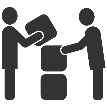 4 Integrita pro naše obchodní partnery
Dodržování zákonů o hospodářské soutěži
Společnost APAG na trhu horlivě soutěží, ale činí tak čestně, spravedlivě a v souladu se všemi platnými zákony o hospodářské soutěži. Cílem těchto zákonů je zakázat dohody nebo praktiky, které omezují volný obchod a hospodářskou soutěž mezi podniky. Některá jednání jsou podle těchto zákonů zcela zakázána a mohou vést k vašemu uvěznění, nemluvě o přísných trestech pro APAG. 
Chcete-li dodržet tyto zákony, nesmíte:
Diskutovat s konkurenty o cenách, informacích týkajících se cen nebo jiných aspektech konkurenční strategie nebo si s nimi vyměňovat informace o těchto cenách. Patří sem informace o výdajích na propagaci nebo podmínkách, nákladech, dodávkách produktů, marketingu, územích nebo jiné citlivé marketingové informace.
Dohodnout se s konkurentem na rozdělení trhů nebo zákazníků nebo s ním jednat o tom, že nebude obsluhovat určité trhy, segmenty trhu nebo zákazníky. 
Porušovat spravedlivé postupy při podávání nabídek tím, že se zapojí do manipulace s nabídkami nebo jiných nevhodných či tajných postupů při zadávání veřejných zakázek.
Chovat se způsobem, který by mohl být považován za snahu vyloučit stávající nebo potenciální konkurenty nebo ovládnout trhy.
Rovněž byste neměli usilovat o uzavírání dohod, které nepřiměřeně omezují svobodu prodejce, zákazníka nebo dodavatele prodávat výrobek nebo službu, jak uzná za vhodné, včetně stanovení ceny dalšího prodeje výrobku nebo služby, nebo nevhodně podmiňovat prodej výrobků nebo služeb souhlasem s nákupem výrobků a služeb APAG. Přestože principy těchto zákonů jsou jednoduché, jejich aplikace na konkrétní situace může být poměrně složitá. Pokud některý z konkurentů nebo obchodních partnerů společnosti APAG hovoří o některém z těchto témat, byť nepřímo nebo náhodně, okamžitě přerušte konverzaci a požádejte o radu nejvyšší vedení. Obzvláště opatrní buďte při účasti na oborových konferencích nebo veletrzích, abyste se vyhnuli byť jen zdání, že vaše obchodní rozhodnutí odrážejí nevhodný vliv nebo zahrnují nekalé obchodní praktiky. Pokud se zapojíte do konverzace, která se stočí ke sdílení obchodních praktik, byť jen na dálku, měli byste konverzaci ukončit.
KODEX OBCHODNÍCH STANDARDŮ A ZÁSAD APAG
22
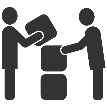 4 Integrita pro naše obchodní partnery
Co ještě můžete udělat?

Na konferencích a veletrzích buďte opatrní. 
S konkurenty (nebo potenciálními konkurenty) nediskutujte ani si s nimi nevyměňujte informace o tématech, jako jsou ceny, náklady, podmínky prodeje, segmenty trhu, klienti nebo marketingové strategie. Pokud se diskuse stočí k citlivému konkurenčnímu tématu, přerušte rozhovor, odejděte a okamžitě nahlaste incident nejvyššímu vedení. 

Shromažďujte informace o konkurenci eticky a v souladu se zákonem. 
Získávání informací o konkurenci je běžnou obchodní praxí, která je nezbytná k tomu, abychom byli efektivní konkurencí, ale ujistěte se, že to děláte správně. Používejte veřejné nebo jiné povolené zdroje a buďte upřímní v tom, kdo jste a pro koho pracujete. Neshromažďujte informace ani nepožadujte, aby je shromažďoval někdo jiný, pomocí jakékoliv nezákonné nebo nedovolené činnosti. 

Získejte obchod správným způsobem. 
Jednejte se zákazníky čestně a spravedlivě. Podporujte pozitivní obchodní vztahy a nikdy nikoho nezneužívejte tím, že byste ho klamali nebo podváděli. Říkejte pravdu o naší společnosti a o tom, co prodáváme, neuvádějte žádná tvrzení, která nemůžete doložit, a neuvádějte nepřesné poznámky o našich konkurentech nebo chybná srovnání jejich produktů s našimi.
BOD PROCESU
Při shromažďování informací o konkurenci se ujistěte, že ...
»» Přezkoumáte informace a určíte, zda jsou vysoce citlivé 	  nebo označené jako důvěrné.
»» Zeptáte se, zda má někdo povinnost zachovávat důvěrnost 	 informací.
»» V případě potřeby se poradíte s právním poradcem společnosti.
»» Zdokumentujete, jak jste s informacemi naložili.
KODEX OBCHODNÍCH STANDARDŮ A ZÁSAD APAG
23
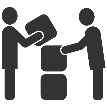 4 Integrita pro naše obchodní partnery
Dodržování zákonů a předpisů o kontrole mezinárodního obchodu
Jako globální společnost podléhá APAG mnoha zákonům a předpisům o kontrole obchodu, které upravují vývoz a dovoz hardwaru, softwaru, služeb a technologií, a dodržuje je. 

Kontroly vývozu a dovozu 
Obecně lze říci, že hardware, software a technologie APAG, které obsahují nebo využívají šifrování, mohou podléhat kontrole exportu, pokud se na ně nevztahuje výjimka.
K „exportu“ může dojít fyzickým doručením, zasláním e-mailem, stažením nebo jiným přenosem výrobku, softwaru nebo technologie z jedné země do druhé. Za export může být považován i přenos softwaru, služeb nebo technologií občanovi jiné země bez ohledu na to, kde se nachází. Pokud položka podléhá kontrole exportu, musí APAG před exportem získat licenci nebo povolení nebo se může spolehnout na jiné vývozní povolení. 
„Import“ je přesun zboží do země fyzickými nebo nehmotnými prostředky ze zahraničního nebo vnějšího zdroje, kterým může být i jiné místo APAG. Import může vyžadovat zaplacení cla a daní, jakož i předložení určitých dokumentů a získání dovozních povolení, jako je licence, povolení nebo jiné schválení. 

Hospodářské sankce a další obchodní omezení 
Vlády čas od času používají hospodářské sankce a jiná omezení k prosazování různých cílů zahraniční politiky a národní bezpečnosti. Hospodářské sankce jsou namířeny proti konkrétním zemím nebo konkrétním koncovým uživatelům. Před exportem musí být proveden příslušný screening. Před exportem je třeba získat všechny potřebné licence a povolení pro položky podléhající kontrole exportu a provést příslušnou kontrolu země určení nebo konečného uživatele. Pokud si nejste jisti, zda je transakce v souladu se všemi platnými zákony a předpisy o kontrole obchodu, obraťte se na nejvyšší vedení.
KODEX OBCHODNÍCH STANDARDŮ A ZÁSAD APAG
24
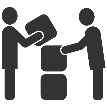 4 Integrita pro naše obchodní partnery
Praní peněz a financování terorismu
Společnost APAG dodržuje zásady a postupy pro kontrolu smluv, aby se chránila před praním špinavých peněz, což je proces, při kterém se transakce s legitimním podnikem používají k ukrytí finančních prostředků získaných z nezákonných činností, aby se jevily jako legitimní. To může zahrnovat: financování terorismu a potenciální využití naší technologie pro nezákonné nebo nelegální účely. Obchodovat pouze s renomovanými zákazníky a prodejci a nikdy neposkytovat nepřesné informace o našich obchodních partnerech a potenciálních obchodních partnerech.
Máte povinnost hlásit neobvyklé nebo podezřelé činnosti nebo transakce, které by mohly naznačovat nevhodné chování. Dávejte si pozor na následující skutečnosti, které by mohly naznačovat potenciální problém s kontrolou obchodu, praním špinavých peněz nebo nesprávným financováním:
Zákazník nebo prodejce, který se snaží provést neobvyklou platbu, například velkou platbu v hotovosti, prostřednictvím někoho mimo transakci nebo prostřednictvím neobvyklých účtů či zdrojů financování.
Nový zákazník s pochybnými vlastnostmi pro navrhovanou transakci. 
Neobvyklá struktura transakce, včetně příliš složitého nebo zbytečného směrování.
Žádosti o použití nepřesné peněžní hodnoty nebo popisu produktu na zásilce nebo poskytnutí zboží či služeb.
Neochota nebo odmítnutí odpovědět na přiměřené žádosti o informace o distribučním řetězci, koncových uživatelích, zprostředkujících příjemcích nebo místech dodání.
Pochybné požadavky týkající se dokumentace nebo požadavky na informace, které se nezdají souviset s transakcí.
Zapojení nejmenovaných stran nebo nezveřejněných míst. 
Odpor k opravě nepřesné nebo neúplné dokumentace.
KODEX OBCHODNÍCH STANDARDŮ A ZÁSAD APAG
25
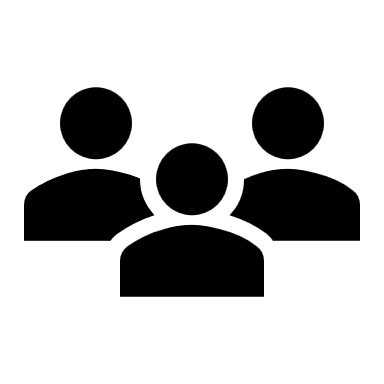 5 Respektování kolegů
KODEX OBCHODNÍCH STANDARDŮ A ZÁSAD APAG
26
5 Respektování kolegů
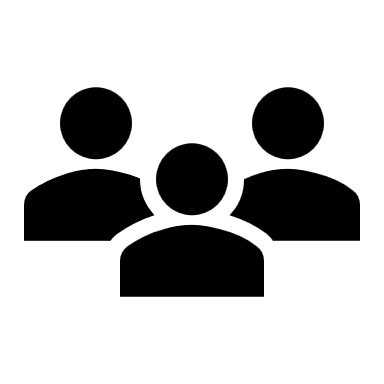 Pracovní prostředí
Úspěch společnosti APAG při získávání a udržování konkurenceschopného podílu na globálním trhu závisí na naší schopnosti porozumět a předvídat potřeby našich stávajících i potenciálních zákazníků, partnerů a dodavatelů. Naši zákazníci, stejně jako naše vlastní vysoké standardy, vyžadují, abychom měli ty nejlepší talenty, kteří budou spolupracovat na inovacích, správných rozhodnutích a poskytování špičkových produktů a služeb. Ve společnosti APAG si uvědomujeme, že neustále se měnící požadavky různorodého trhu a zákaznické základny vyžadují, abychom pěstovali agilní, inkluzivní kulturu, kde můžeme sdílet široké spektrum perspektiv a nápadů. Toto prostředí umožňuje vysokou míru angažovanosti a spokojenosti zaměstnanců. Naše inkluzivní kultura nám také pomáhá přilákat a udržet si zaměstnance, kteří rozumí různorodým zákazníkům, jimž poskytujeme služby, a komunitám, v nichž pracujeme a žijeme. Díky plnému využití bohatých zkušeností a dovedností našich různorodých zaměstnanců dosahujeme výsledků pro naše rozmanité globální zákazníky.
Respektujte se navzájem
Podporujte spravedlnost, rozmanitost a začlenění. V našem týmu je každý člověk klíčovým hráčem, který si zaslouží respekt. Ukažte, že si vážíte různorodých zkušeností, dovedností a kultur ostatních. Nikdy nikoho nevyčleňujte a buďte spravedliví ve všech rozhodnutích týkajících se zaměstnání. Při rozhodování se řiďte pouze faktory, jako jsou dovednosti, kvalifikace, výkonnost a obchodní potřeby, nikdy ne na základě osobních vlastností. 
Pozor na obtěžování. Má mnoho podob a může být verbální, fyzické, vizuální nebo sexuální povahy. Může vypadat jako zastrašování, šikana, rasové urážky, sdílení urážlivých materiálů nebo urážlivé či sexuální vtipy, komentáře nebo požadavky.
Stalo se to – co mám teď dělat? Pokud vidíte, zažíváte nebo máte podezření na obtěžování nebo diskriminaci, promluvte o tom buď přímo s danou osobou nebo prostřednictvím nadřízeného či personálního oddělení. Takové chování bereme vážně a netolerujeme odvetná opatření vůči osobám, které v dobré víře podají oznámení.
Buďte dobrým sousedem
Péče o lidi. Chraňte bezpečnost svých spolupracovníků, dodavatelů a veřejnosti a dodržujte zákony týkající se pracovních podmínek. Zajistěte, aby naši dodavatelé a další obchodní partneři postupovali stejně.
Pomozte nám chránit životní prostředí. Přispějte svým dílem k odpovědnému využívání zdrojů, pomáhejte omezovat emise, dodržujte zákony a předpisy na ochranu životního prostředí a zapojte se do našeho úsilí o udržitelnost, recyklaci a doplňování zdrojů.
A co moje osobní politické aktivity? Společnost podporuje osobní účast v politickém procesu, pokud je v souladu s platnými zákony, nicméně osobní politickou aktivitu nehradíme a neměli byste využívat pověst nebo majetek společnosti (včetně svého pracovního času) k podpoře svých vlastních politických aktivit a zájmů. Vaše práce nebude ovlivněna vašimi osobními politickými názory nebo výběrem politických příspěvků.
KODEX OBCHODNÍCH STANDARDŮ A ZÁSAD APAG
27
5 Respektování kolegů
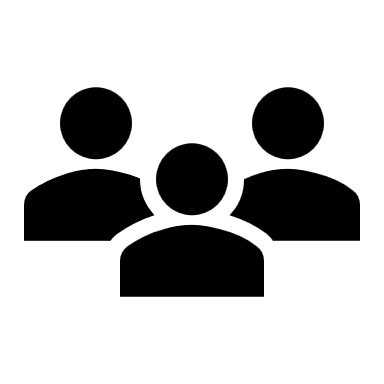 Pracovní podmínky
Dětská práce a mladiství pracovníci 
Nepřipustíme zaměstnávání a nebudeme přehlížet nucenou a nelegální dětskou práci. Dětská práce nebude tolerována a věk všech zaměstnanců bude v souladu s pracovněprávními standardy. 

Mzdy a benefity 
Mzdy a benefity budou konkurenceschopné a budou v souladu s pracovněprávními standardy, včetně těch, které se týkají minimální mzdy, mzdy za práci přesčas a zákonem stanovených benefitů. 

Pracovní doba 
Pracovní doba, včetně přesčasů, musí být v souladu s pracovněprávními normami. 
Moderní otroctví 
APAG se zavazuje zajistit, aby v našich dodavatelských řetězcích ani v žádné jiné části našeho podnikání nedocházelo k modernímu otroctví nebo obchodování s lidmi. 

Svoboda sdružování a kolektivní vyjednávání 
Prostřednictvím politiky otevřených dveří APAG jsou zaměstnanci povzbuzováni, aby otevřeně komunikovali s vedením společnosti o pracovních podmínkách bez obav z odvety, zastrašování nebo obtěžování. Společnost a osoby jednající jejím jménem se nesmí podílet ani zasahovat do zakládání, výběru nebo správy odborových organizací.
KODEX OBCHODNÍCH STANDARDŮ A ZÁSAD APAG
28
5 Respektování kolegů
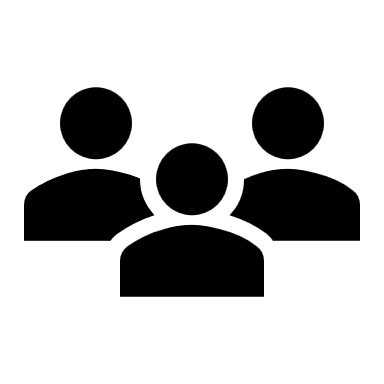 Hodnota zdraví a bezpečnosti na pracovišti
Snažíme se udržovat zdravé a bezpečné prostředí pro všechny. Proto musíte dodržovat zákony o bezpečnosti a ochraně zdraví při práci, které se vztahují na společnost APAG. Musíte dodržovat provozní zásady a postupy společnosti APAG týkající se bezpečnosti a ochrany zdraví při práci, které byly vytvořeny s cílem předcházet úrazům a nemocem. Společnost APAG zavedla politiku bezpečnosti a ochrany zdraví při práci a politiku životního prostředí, které odrážejí náš závazek k ochraně životního prostředí a zdraví a bezpečnosti našich zaměstnanců a komunit. Seznamte se s těmito zásadami a dodržujte je, protože tvoří základ proaktivního přístupu naší společnosti ke snižování počtu úrazů a nemocí na pracovišti s cílem optimalizovat zdraví a bezpečnost zaměstnanců.
Použití soukromých nebo veřejných bezpečnostních složek
Bezpečnost je u APAG prvořadá. Podle potřeby slučujeme soukromou a veřejnou bezpečnost, abychom zajistili silný přístup k zabezpečení.
Soukromé zabezpečení: Vybráno pro odbornost, pověst a soulad s hodnotami. Bezproblémová integrace pro účinnou ochranu.
Veřejná bezpečnost: Spolupráce s místními úřady při sdílení informací, vytváření bezpečného prostředí.
Transparentnost: Udržujeme otevřenost vůči zúčastněným stranám a okamžitě sdělujeme jakékoli aktualizace zabezpečení.
Přizpůsobování: Politiky se vyvíjejí s novými výzvami a poznatky, které se řídí zpětnou vazbou.
Komunikujte zodpovědně
Sociální média používejte moudře. Pokud se téma APAG objeví během vašeho působení na sociálních sítích, dejte ve svých příspěvcích jasně najevo, že jste zaměstnancem společnosti a že vaše názory jsou vaše vlastní – nemluvíte jménem společnosti. Nikdy nezveřejňujte důvěrné informace o společnosti, našich zákaznících, dodavatelích, konkurentech nebo dalších obchodních partnerech, a nikdy nezveřejňujte nic, co by mohlo představovat hrozbu, zastrašování, obtěžování nebo šikanu.
Co když jsem již mluvil jménem společnosti? Pokud si později uvědomíte, že jste v příspěvku mohli působit, jako byste mluvili za APAG, kontaktujte svého nadřízeného, abychom mohli reagovat a minimalizovat případné škody.
Pokud vás kontaktují média nebo kdokoliv jiný mimo společnost, předejte žádost osobám oprávněným reagovat jménem společnosti.
KODEX OBCHODNÍCH STANDARDŮ A ZÁSAD APAG
29
5 Respektování kolegů
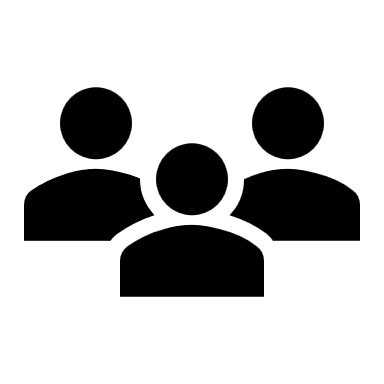 Práva žen
APAG se bezvýhradně zasazuje o rovnost pohlaví a práva žen. Věříme ve stejnou mzdu, různorodý kariérní růst, rovnováhu mezi pracovním a soukromým životem a pracoviště bez diskriminace. Naše inkluzivní kultura podporuje uctivý dialog a oceňuje každý hlas. Podporujeme vedení žen a snažíme se o vyvážené zastoupení. Připojte se k nám a vytvořte pracoviště, které prosazuje rovnost pohlaví pro úspěch všech.
Diverzita, rovnost a začlenění
APAG je hluboce odhodlán vytvářet pracoviště, která si cení diverzity, rovnosti a začlenění. Věříme, že různorodá pracovní síla pohání inovace a úspěch. Snažíme se zajistit rovné příležitosti pro všechny zaměstnance a odstraňujeme překážky v postupu. Začlenění je naším jádrem, vytváříme prostředí, kde se každý cítí respektován a podpořen. Naše iniciativy zahrnují inkluzivní nábor, školení, transparentní komunikaci a neustálé zlepšování. Prostřednictvím tohoto úsilí se snažíme vybudovat otevřenější budoucnost pro všechny.
Práva menšin a původních obyvatel
Věnujeme se prosazování práv menšin a původních obyvatel. Náš závazek je založen na respektu, rovnosti a lidské důstojnosti. Zavazujeme se podporovat rozmanitost, předcházet diskriminaci, zvyšovat kulturní povědomí, podporovat lidská práva a přispívat k blahu společnosti.
Prostřednictvím tohoto úsilí vytváříme inkluzivní pracoviště a přispíváme ke spravedlivému světu. Děkujeme, že jste se k nám připojili na této důležité cestě.
Práva na půdu, les a vodu a nucené vystěhování
Vážíme si půdy, lesů a vodních zdrojů a práv místních komunit. Náš závazek:
1. Respektujeme práva domorodců a místních obyvatel: Ctíme jejich dědictví a zapojíme se do smysluplné spolupráce, kdykoli to bude možné.
2. Předchozí souhlas: Dodržujeme zásadu svobodného, ​​předchozího a informovaného souhlasu před jakýmkoli dopadem.
3. Žádné nucené vystěhování: Stavíme se proti nucenému vystěhování a snažíme se předcházet škodám.
4. Environmentální řízení: Naše postupy podporují ochranu a biologickou rozmanitost.
5. Odpovědnost: Zajišťujeme transparentnost, řešíme obavy a dodržujeme odpovědnost.
Společně přispíváme ke spravedlivému a udržitelnému světu.
APAG CODE OF BUSINESS STANDARDS AND PRINCIPLES
30
5 Respektování kolegů
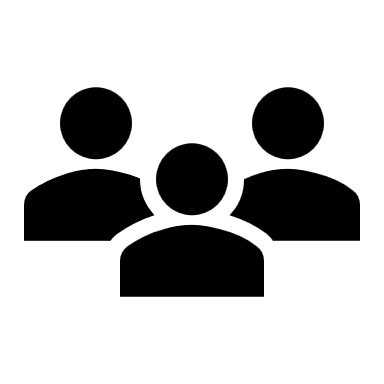 Nahlášení obav
Pokud se setkáte se skutečným nebo potenciálním porušením výše uvedených zásad, dozvíte se o něm nebo máte dotazy či obavy, musíte je nahlásit, aby se jimi společnost APAG mohla zabývat.
Co se stane, když nahlásíte problém související s kodexem
Žádná odveta
Jste očima a ušima naší společnosti a my si vážíme vaší pomoci při předcházení a odhalování možných pochybení. Přísně zakazujeme jakoukoliv odvetu vůči komukoliv, kdo se v dobré víře podělí o své obavy nebo se účastní vyšetřování v souvislosti s kodexem. Upřímné sdílení obav v souvislosti s kodexem, i když se ukáže, že jsou neopodstatněné, není nikdy záminkou k jakémukoliv druhu odvety.
Co je odveta?
Podle našeho kodexu definujeme odvetu jako jakékoliv jednání, které by někoho pravděpodobně odradilo od nahlášení problému souvisejícího s kodexem nebo od účasti na vyšetřování v souvislosti s kodexem. Příkladem odplaty může být degradace, propuštění, snížení platu, přeřazení na jinou práci, vyhrožování, obtěžování nebo jakékoliv jiné opatření přijaté proti někomu proto, že upozornil na problém související s kodexem, účastnil se vyšetřování v souvislosti s kodexem anebo se snažil někoho odradit od porušování kodexu. Ačkoli bereme ustanovení našeho kodexu proti odvetným opatřením velmi vážně, tato ustanovení vás nechrání před disciplinárním postihem za vaše vlastní pochybení, což znamená, že byste neměli ohlašovat problém týkající se kodexu jen proto, abyste se vyhnuli disciplinárnímu postihu za své vlastní porušení kodexu nebo jiných zásad společnosti.
ŽÁDNÁ FALEŠNÁ OBVINĚNÍ
Přestože podporujeme poctivé hlášení, netolerujeme vědomě nepravdivá hlášení. Falešné obvinění může odvést vyšetřování od věrohodných obav a poškodit morálku. Nahlaste to, o čem jste v dobré víře přesvědčeni, že je to pravda, ale nikdy vědomě neuvádějte nepravdivá obvinění, nelžete vyšetřovatelům ani neodmítejte spolupracovat při vyšetřování, protože i tyto kroky mohou být v rozporu s naším kodexem.
KODEX OBCHODNÍCH STANDARDŮ A ZÁSAD APAG
31
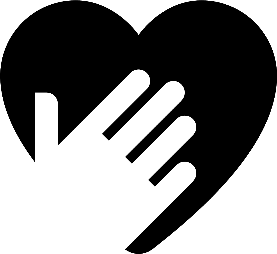 6 UPŘÍMNOST A TRANSPARENTNOST
KODEX OBCHODNÍCH STANDARDŮ A ZÁSAD APAG
32
6 UPŘÍMNOST A TRANSPARENTNOST
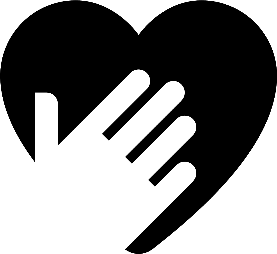 Externí a interní audity
Jste povinni spolupracovat při jakýchkoliv interních nebo externích auditech, vyšetřováních a šetřeních. Pracovníkům APAG provádějícím vyšetřování, jakož i vládním regulačním orgánům a externím auditorům musíte vždy poskytovat pravdivé a přesné informace. Je důležité, abyste věnovali zvláštní pozornost uchovávání všech dokumentů, které se týkají jakéhokoliv hrozícího nebo probíhajícího vyšetřování, soudního sporu, auditu nebo kontroly týkající se společnosti APAG. To znamená, že nikdy nesmíte zatajit, pozměnit nebo zničit žádné dokumenty nebo záznamy týkající se takových dotazů. Znamená to také, že se musíte řídit konkrétními pokyny právních poradců APAG ohledně uchovávání a ochrany konkrétních informací. Pokud tak neučiníte, může se APAG a zúčastněné osoby vystavit trestní odpovědnosti. Pokud vás v souvislosti se standardní inspekcí nebo běžným auditem kontaktuje státní regulační orgán, informujte o tom svého nadřízeného a postupujte podle stanovených postupů. Pokud vás státní vyšetřovatel kontaktuje v jakékoliv jiné záležitosti, musíte o tom neprodleně informovat nejvyšší vedení.
Co ještě můžete udělat?
Správně klasifikujte transakce. Je důležité, abychom nikdy nezkreslovali skutečnou povahu jakékoliv transakce. Dbejte na to, abyste transakce vždy zaúčtovali a zařadili do správného účetního období a na příslušný účet a do příslušného oddělení. Nikdy nezrychlujte ani nezpomalujte zaznamenávání příjmů nebo výdajů, abyste splnili rozpočtový cíl.
Udržujte naše vysoké standardy. Nefalšujeme ani nezkreslujeme žádné záznamy, účty ani transakce. A z žádného důvodu nemůžeme zřizovat žádné nezveřejněné, nezaznamenané nebo neevidované účty. Pokud předkládáte výdaje k proplacení nebo provádíte platby jménem naší společnosti, přiložte veškerou požadovanou dokumentaci a schválení. Odhady a přírůstky musí být rovněž podloženy
příslušnou dokumentací na základě vašeho nejlepšího úsudku.
Buďte k auditorům upřímní. Pokud vaše práce vyžaduje, abyste poskytovali informace vládě nebo regulačním orgánům, ujistěte se, že informace, které poskytujetejsou úplné, spravedlivé, přesné, včasné a srozumitelné.
UVAŽUJTE O TOMTO
„Nechte čísla, aby fungovala.“
„Pozdržte tento prodej do příštího měsíce, abychom mohli splnit cíl pro příští čtvrtletí.“
„Vyplň za mě mou docházku, protože mám malé zpoždění.“
Slyšíte takové komentáře? Zastavte se a vyhledejte pomoc. Pokud to zní nezákonně nebo neeticky, pravděpodobně to takové je.
KODEX OBCHODNÍCH STANDARDŮ A ZÁSAD APAG
33
6 UPŘÍMNOST A TRANSPARENTNOST
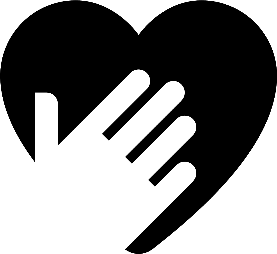 Finanční integrita
Buďte vždy vstřícní, ochotní a transparentní 
Pokud jde o účetní postupy nebo účetní výkazy společnosti APAG, vždy spolupracujte a pravdivě komunikujte se členy interního auditu, účetního týmu, týmu pro etiku a dodržování předpisů a právního týmu společnosti APAG, dále s nezávislými auditory společnosti APAG, externími poradci a vládními vyšetřovateli nebo regulačními orgány. V rámci našeho závazku k přesnosti našich veřejně zveřejňovaných finančních informací musíme zajistit, aby příslušné orgány měly k dispozici relevantní informace týkající se finanční situace společnosti APAG a našich vnitřních kontrolních mechanismů. Poctivé jednání společnosti APAG zahrnuje zajištění toho, aby všechny dohody a závazky byly uzavřeny písemně a zahrnovaly všechny aspekty transakce.

Pochopení a respektování podpisových pravomocí 
APAG má definovaný proces pro liniové vedení, které schvaluje ceny a některé další smluvní podmínky. Pouze oprávněné osoby mohou přijímat závazky jménem APAG. Závazky zahrnují smlouvy, objednávky, výkazy práce a jiné obchodní závazky nebo přísliby plnění. Při uzavírání, úpravě nebo změně jakéhokoliv závazku musíte splnit následující podmínky:
Předem získejte všechna příslušná povolení.
Pro dohody používejte písemnou dokumentaci schválenou vrcholovým vedením.
Poskytněte dokončenou písemnou dokumentaci příslušné osobě k zapsání do našich účetních knih a záznamů.
Zajistěte, aby písemná dokumentace obsahovala příslušné podmínky, s nimiž strany souhlasí.

Přijímání obchodních závazků mimo tento proces, například prostřednictvím neformálních nebo ústních dohod, je zakázáno. Chápejte a respektujte pravomoci v oblasti výdajů a dodržování procesu schvalování vedením.
KODEX OBCHODNÍCH STANDARDŮ A ZÁSAD APAG
34
6 UPŘÍMNOST A TRANSPARENTNOST
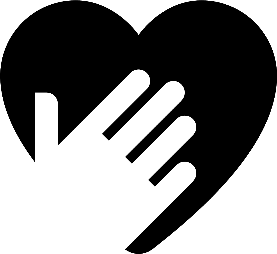 Insider trading  a spropitné
KODEX OBCHODNÍCH STANDARDŮ A ZÁSAD APAG
35
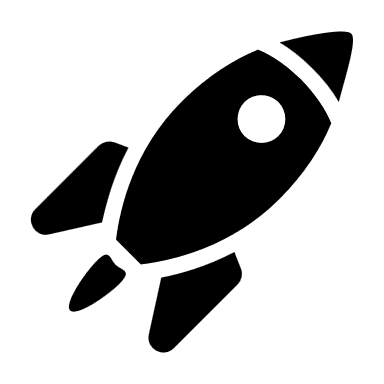 7 Závazek
KODEX OBCHODNÍCH STANDARDŮ A ZÁSAD APAG
36
7 Závazek
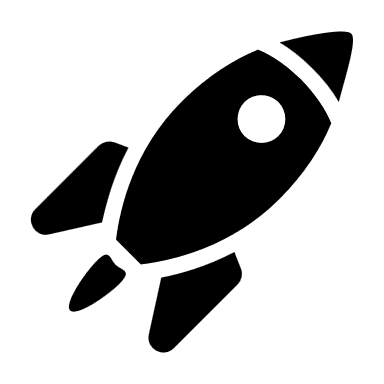 Lidská práva
Respektování lidských práv je jednou ze základních hodnot společnosti. Svými kroky a zásadami se snažíme respektovat a podporovat lidská práva tím, že ve vztazích se zaměstnanci, dodavateli  a zákazníky dodržujeme Obecné zásady OSN pro podnikání a lidská práva. Naším cílem je přispět k lepšímu uplatňování lidských práv v komunitách, ve kterých působíme. Očekáváme, že zaměstnanci, zákazníci a dodavatelé nebudou svým podnikáním způsobovat porušování lidských práv nebo k němu přispívat. 

Jak to funguje
»» Zařaďte dodržování lidských práv do svého způsobu práce. Udržujte lidská práva v centru svého chování a ukazujte, jak vypadá „respekt“. 
»» Při jednání s dodavateli, zákazníky, komunitami a jakoukoliv jinou skupinou, která by mohla být ovlivněna našimi kroky a rozhodnutími, uplatňujte stejné standardy v oblasti lidských práv, jaké byste uplatňovali vůči svým spolupracovníkům.
»» Uplatňujte lidskoprávní hledisko na své pracovní činnosti a rozhodování, zejména při zvažování nových obchodních procesů, akvizic nebo partnerství.
»» Zajistěte, aby dodavatelé, s nimiž spolupracujeme, dodržovali naše zásady lidských práv
»» Buďte proaktivní. Rizika v oblasti lidských práv se mohou objevit v jakékoliv zemi a v jakémkoliv kontextu, proto si udržujte pozornost vůči novým nebo vznikajícím rizikům. Pokud se dozvíte o možném porušení lidských práv, neprodleně to nahlaste. Můžete být přímo podřízeni vyšším úrovním řízení.
KODEX OBCHODNÍCH STANDARDŮ A ZÁSAD APAG
37
7 Závazek
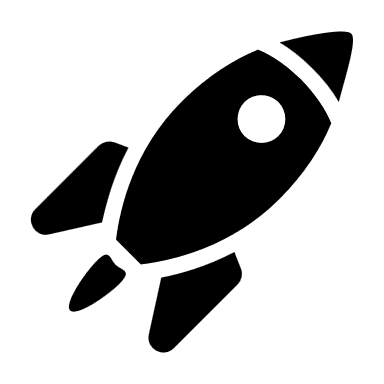 Životní prostředí 
Společnost APAG podporuje inkluzivní a ekologicky uvědomělý vývoj produktů prostřednictvím udržitelných obchodních operací a úsilí o snížení dopadu našich obchodních aktivit na životní prostředí. Společnost APAG podporuje ochranu životního prostředí v rámci svých interních činností a dodavatelského řetězce. Musíte dodržovat všechny platné zákony a předpisy týkající se životního prostředí, jakož i naše dobrovolné závazky týkající se udržitelných postupů a ochrany životního prostředí. 
Snažíme se snižovat dopad našich obchodních aktivit na životní prostředí a také dodávat výrobky a služby, které jsou šetrné k životnímu prostředí. Každodenní provoz má řadu přímých i nepřímých dopadů na životní prostředí. APAG přijala opatření ke zmírnění těchto dopadů přijetím zásad, postupů a procesů, které tyto záležitosti řeší. 

Recyklace a ochrana zdrojů
 Zavázali jsme se k příznivému pracovnímu prostředí, kde zaměstnanci podle možností recyklují a přijímají opatření ke snížení spotřeby vody, energie a dalších zdrojů. Všechny elektronické produkty a komponenty, včetně interního vybavení, vrácených zákaznických jednotek nebo jiných zásob, musíte řádně zlikvidovat v souladu s platnými právními požadavky a zásadami společnosti APAG. 

Dbejte na opatrnost při manipulaci s materiály, které mohou poškodit životní prostředí 
Mnoho materiálů může mít při nesprávném zacházení nepříznivé dopady na životní prostředí. Pokud vaše práce zahrnuje kontakt s jakýmikoliv regulovanými materiály nebo vyžaduje, abyste rozhodovali o způsobu použití, skladování, přepravy nebo likvidace materiálů, musíte vědět, jak s nimi legálně, odpovědně a bezpečně zacházet. Tím se zabrání jakýmkoliv únikům v rámci odpadních vod, emisí do ovzduší nebo nezajištěných úniků. Pokud se domníváte, že existuje nebezpečí pro životní prostředí, že došlo k úniku nebezpečné látky nebo že nejsou dodržovány zásady, postupy nebo procesy v oblasti životního prostředí, musíte situaci neprodleně oznámit svému nadřízenému.
KODEX OBCHODNÍCH STANDARDŮ A ZÁSAD APAG
38
Document History
D-M053-AGL, index C, released 28.08.2023
39